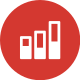 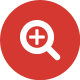 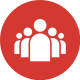 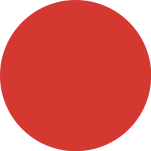 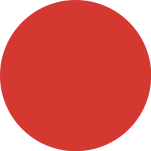 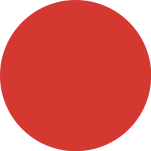 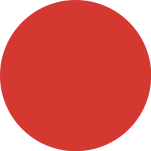 2
0
2
1
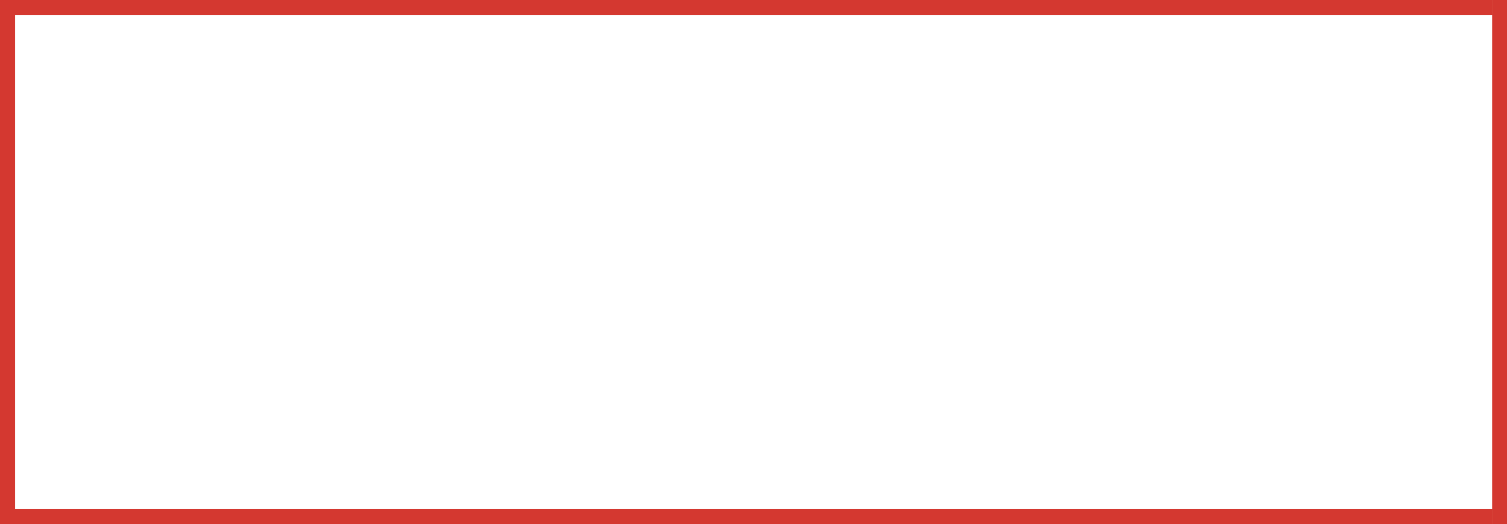 厦门市同安区惠企政策纵览
综合扶持政策
综合扶持
促进外资增长政策
市级总部扶持政策
新经济产业园政策
上市企业扶持政策
人才及税负相关政策
投融资扶持
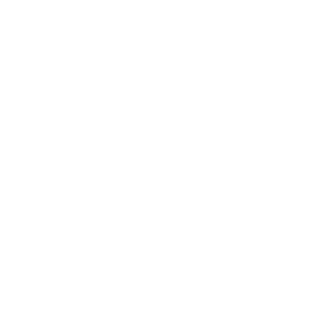 01
促进外资增长政策
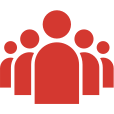 促进外资增长政策（鼓励外资新设到资）
厦府〔2018〕111号
2018-2022年,对在我市新设立的外商投资企业(不包括并购项目)
投资我市重点发展产业项目
年实际利用外资金额达1000万美元及以上的(不含外方股东贷款）
扶持条件
按实际利用外资金额的2%给予一次性奖励
最高2000万元人民币
到资奖励
两税地方留成奖励：两税地方留成
     前两年：奖励比例100%。
     后三年：奖励比例50%。
经营贡献奖励
促进外资增长政策（鼓励现有企业到资）
厦府〔2018〕111号
对2018年1月1日以前设立的外商投资企业
投资我市重点发展产业项目
在2018-2022年期间实际利用外资金额达1000万美元及以上的
扶持条件
按实际利用外资金额的2%给予一次性奖励
最高2000万元人民币每年
到资奖励
促进外资增长政策
厦府〔2018〕111号
鼓励外资并购
鼓励企业人才
加大用地支持
鼓励境外投资者持续扩大在厦投资
鼓励境外上市企业返程投资
为集约用地的外商投资鼓励类项目用地提供绿色通道。鼓励外商投资企业实行工业用地“先租后让、租让结合”的供地方式
按实际利用外资金额的2%对并购后设立的外商投资企业给予奖励
最高2000万元人民币每年
对境外投资者从中国境内居民企业分配的利润直接投资于国家鼓励类投资项目，凡符合规定条件的，实行递延纳税政策，暂不征收预提所得税
对境外上市企业返程投资项目，各区、各部门开辟绿色通道，联合协助企业解决返程投资过程中遇到的困难和问题，协助争取国家、省、市各相关部门的政策支持。
年个人所得税达到8万元（含）以上的员工，可按个人所得税地方留成部分给予50%-100%比例补贴。
年缴纳个人所得税达5万以上的非厦门户籍员工，可参照本市户籍人员条件在厦购房。
员工在企业服务满3年并已缴纳社保，可落户本市。
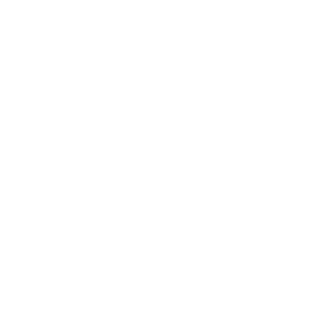 02
市级总部扶持政策
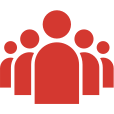 市级总部扶持政策（总部企业）
厦委发〔2020〕12号
年营业收入不低于2亿元；
 两税地方留成不低于2000万元。
     其中：法律、咨询与调查、会议展览及相关服务、科学研究与技术服务业、软件和信息服务业、广播电视电影和录音制作业企业年营业收入不低于8000万元，两税地方留成不低于1000万元
扶持条件
两税地方留成奖励：两税地方留成
     前五年：5000万元以内部分，奖励比例70%；
                   5000万元以上部分，奖励比例80%。
     后五年：5000万元以内部分，奖励比例35%；
                   5000万元以上部分，奖励比例40%。
经营贡献奖励
市级总部扶持政策（成长型企业）
厦委发〔2020〕12号
年营业收入不低于5000万元；
两税地方留成不低于500万元。
扶持条件
两税地方留成奖励：两税地方留成
     前五年：1000万元以内部分，奖励比例60%；
                   1000万元以上部分，奖励比例70%。
     后五年：1000万元以内部分，奖励比例30%；
                   1000万元以上部分，奖励比例35%。
经营贡献奖励
市级总部扶持政策
厦委发〔2020〕12号
两税地方留成首次达到5000万元，一次性奖励500万元；
两税地方留成首次达到1亿元，一次性奖励1000万元。
能级提升奖励
首次评为中国服务业企业500强或民营企业500强，一次性奖励300万元
首次评为中国企业500强，一次性奖励500万元
首次评为世界500强，一次性奖励2000万元
品牌升级奖励
引进其投资占股5%（含）以上，但未达到合并计税条件的企业落户厦门，按两税地方留成给予6%奖励，奖励5年
产业链引进奖励
市级总部扶持政策
厦委发〔2020〕12号
年个人所得税达到8万元（含）以上的员工，可按个人所得税地方留成部分给予50%-100%比例补贴。
年个人所得税4万元（含）以上、8万元（不含）以下，员工数35%确定名额，按个人所得税地方留成50%比例补贴
员工个税补贴
非厦门户籍骨干员工可参照本市户籍人员条件在厦购房
积极为骨干员工子女就学提供优质服务
住房保障和
子女教育
需多次临时入境外籍人员可申办有效期不超过1年、停留期不超过180日的多次签证
需在厦门长期工作的外国人，取得3-5年有效来华工作许可后，可申办外国人工作类居留许可
享受加急办理出入境证件
出入境便利化
市级总部扶持政策
厦委发〔2020〕12号
租用办公用房，给予3年不超过600万元补助；
购买办公用房，给予5%购房房价补助，累计不超过1000万元；前3年土地使用税和房产税全额奖励
办公用房补助
支持符合条件的企业单独或联合（不包含房地产开发企业，不超过2家）申请总部用地建设办公用房
总部项目地价可按地块市场评估价的85%确定出让底价，不低于基准地价
总部用地
对获得能级提升奖励和品牌升级奖励的企业，享受奖励的当年度年末流动资金贷款余额比上一年度年末增加的，可对其当年度新增的流动资金银行贷款利息给予30%补贴，最高不超过300万元
给予首发上市融资一次性奖励
在境内外主要证券市场成功发行债券用于生产投资的，按照发行金额0.5%给予奖励，最高100万元
优化金融服务
市级总部扶持政策
厦委发〔2020〕12号
鼓励发展新业态
大力引进高能级专业服务机构
提供“一站式”政府服务
优化财税相关
服务
打造全生命周期服务体系
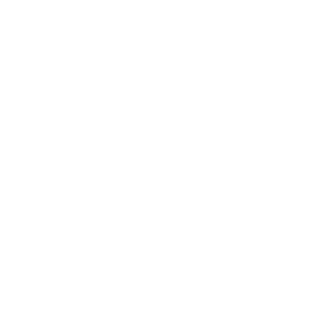 03
新经济产业园政策
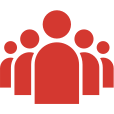 新经济产业政策
厦同政〔2019〕149号
01
扶持条件
企业需获得市场化股权投资机构及天使投资人的融资规模不少于1亿元，或达到市级总部企业、成长型企业认定标准。
02
租购补助
购房过渡期租金补贴：补贴三年，总额不超过300万
购房补贴：按购房价款给予10%补助，最高不超过1000万
03
经营贡献奖励
市区两级补助期限10年
按年度两税地方留成奖励，
前五年1000万（含)以内部分，奖60%；1000万（不含)以上部分，奖70%；
后五年1000万（含)以内部分，奖30%；1000万（不含)以上部分，奖35%。
新经济产业政策
厦同政〔2019〕149号
个税返还
员工持股
研发支持
融资服务
住房保障
1. 推出科技信用贷，单户贷款金额最高可达500万     2. 重大产业并购基金可申请市区两级产业投资基金适当参股。
3. 融资金额﹥10亿，一次性奖励150万；
10亿﹥融资金额≥5亿，一次性奖励100万；
5亿﹥融资金额≥2亿，一次性奖励50万；
2亿﹥融资金额≥5000万，一次性奖励25万。
募集资金40﹪以上在本市投资的再给予同档次同等金额奖励。
年个人所得税
3万元(不含)至8万元(含)的部分补贴50%,
8万元(不含)至25万元(含)的部分补贴75%,
25万元(不含)以上的部分补贴100%
对企业设立的员工持股平台(有限合伙企业),因企业上市发生“减持、并购、重组”等事项而为其员工(合伙人)代扣代缴个人所得税当年度合计达50万元及以上的,按其合伙人在厦缴纳的个人所得税地方留成部分80%对持股平台给予奖励。
对满足“三高”企业标准的企业,给予骨干员工住房保障,按照高技术高成长高附加值企业骨干员工住房保障政策执行。
满足“三高”的新经济企业，按三高政策，享扶持措施。
区级总部扶持政策
厦同政办〔2019〕39号
租用：按租金市场指导价（或实际承租价）的40%，给予36个月的租金补助。

新建、购买：自新建或购买之月起3年内，每年按该房产实际入库房产税的区级留成的40%给予补助。
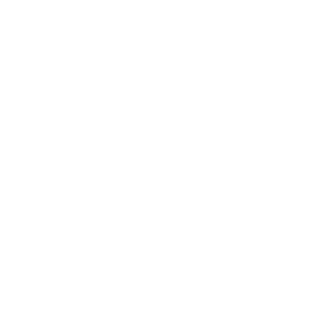 办公用房补助
04
上市企业扶持政策
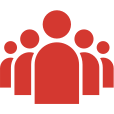 新企业：两税区级留成每达到100万元，给予企业1名高级管理人才名额，按其当年工资、薪金所得产生的个人所得税区级留成部分给予全额奖励。
存量企业：两税区级留成增量每达到100万元，给予企业1名高级管理人才名额，按其当年工资、薪金所得产生的个人所得税区级留成部分给予全额奖励。
人才奖励
上市企业扶持
厦同政〔2018〕85号
1
2
3
4
5
新三板挂牌交易最高奖励150万；新四板挂牌交易最高奖励15万 。
境内主板首发上市补助400万，境外主板首发上市奖励200万 。
异地“买壳”、“借壳”奖励100万元 。
融资金额5000万以上的，最高150万奖励 。
融资金额50％以上投资在同安区的，最高800万返投奖励和500万高管奖励  。
奖励合计最高2250万元 
若企业全部满足最高标准，可获得1850万元区级奖励+400万元市级奖励
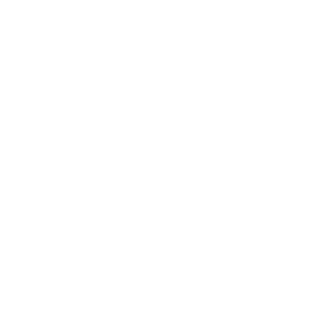 05
人才及税负相关政策
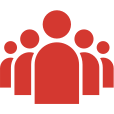 人才政策
创业扶持
生活补助
人才安居
创业扶持
新引进落户博士每人5万元、硕士每人3万元、“双一流”大学及国际公认的三大世界大学排名最新排前200大学的全日制本科生每人2万元生活补贴
高层次留学人员可享生活津贴2000元/月
台籍应届生在厦实习一年1980元/月+500元/月；从境外到厦门参加实习见习（1个月以上）台湾学生交通费补贴2000元
市级：①A+类200平方米10年免租；1000万元购房补贴；②A类150平方米人才房；200万元购房补贴；1万元/月租房补贴；③B类120平方米人才房；160万元购房补贴；8000元/月租房补贴；④C类100平方米人才房；130万元购房补贴；6000元/月租房补贴。
区级：①全日制博士、硕士、“双一流”本科、普通本科毕业生，每月最高2000元、1500元、1000元、300元租房补贴。②高层次教育、卫生人才，最高50万元安家补贴，100平方米过渡房，每月2000元、1500元租房补贴。③高层次农业产业人才，30万元安家补贴，最高2000元/月租房补贴
国家“千人计划”、省“百人计划”等中央、省人才计划入选人才，按可享受优惠政策给予1：1区级配套
厦门市“双百计划”创新人才200万元
厦门市“双百计划”创业人才A类740万、B类600万、C类200万（全市最高），同时1000平方米场租补贴5年
税负政策